A Tale of Two Stories
Brad Cross
11/19/14

Based on Joel Spolksy’s “Two Stories” from Joel On Software
Overview
Company comparisons
Joel Spolsky’s two experiences
Company management
Trusting your employees
Voicing an opinion as an employee
The Microsoft Experience
Joel’s first professional job
“Excel Basic” project
Macro strategy
Conflicts with the Application Architecture group
Informal work flow
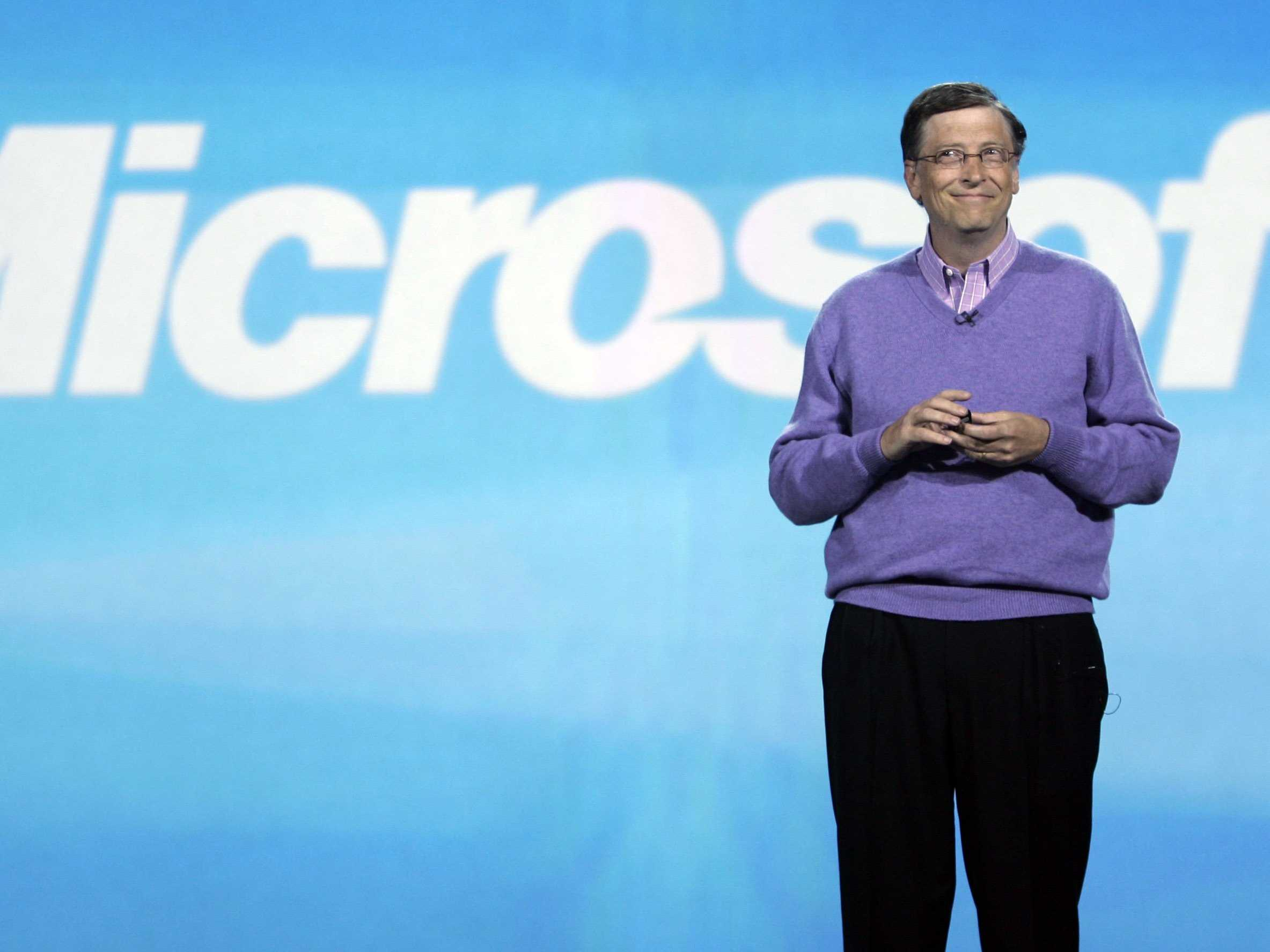 Microsoft cont.
Some management criticized Joel’s work
Greg Whitten leading the charge
Joel stood his ground
Backed by the programming team
Paid a visit by the general manager for Office
Pete Higgins
Conflicting project group disbanded
The Juno Experience
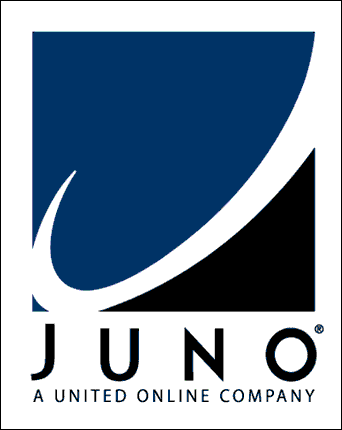 Joel was a senior project member
Undermined by management
Limited authority
Juno 3.x development
Assigned to Juno registration dev.
No employee trust
Small changes caused big issues
Juno cont.
Top level management was too involved
Deconstructive criticism due to ego
“Do as you’re told” mentality
Possibly had too many members of management
West Coast / East Coast differences
The Gist
Trusting employees is important
Professionals are highly paid for a reason
Voicing an opinion or idea is important
Management is not always correct
Questions